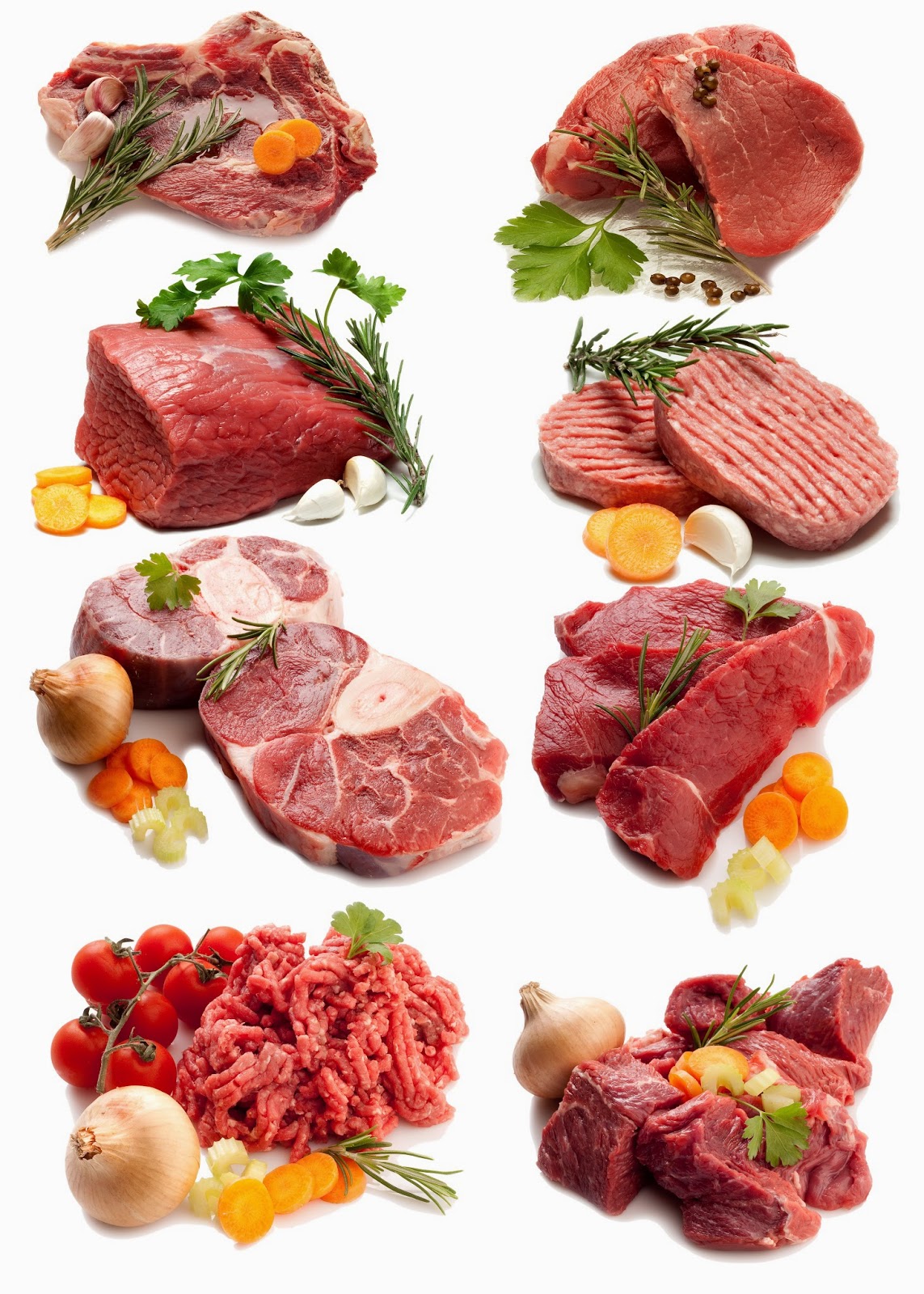 LE CARNI
LA CARNE E I SUOI DERIVATI
Per carne si intendono tutte le parti commestibili degli animali, escluse le interiora.
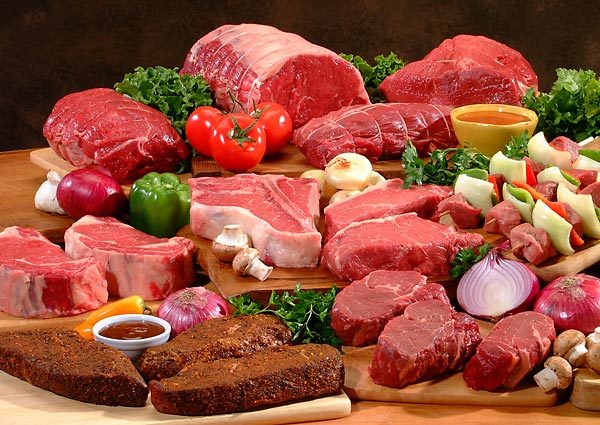 Suini
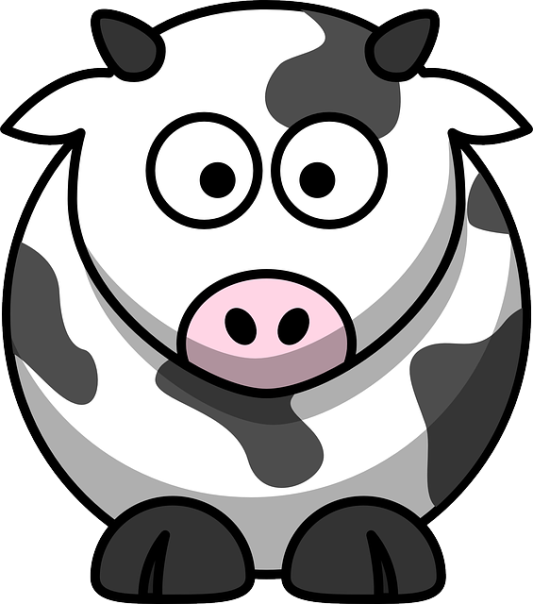 Bovini
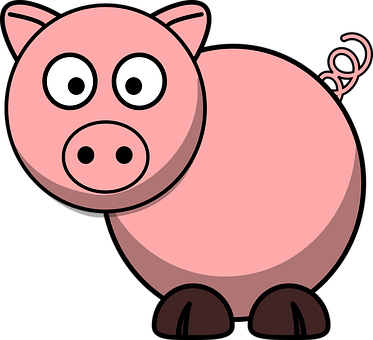 ANIMALI DA  CARNE
Ovini
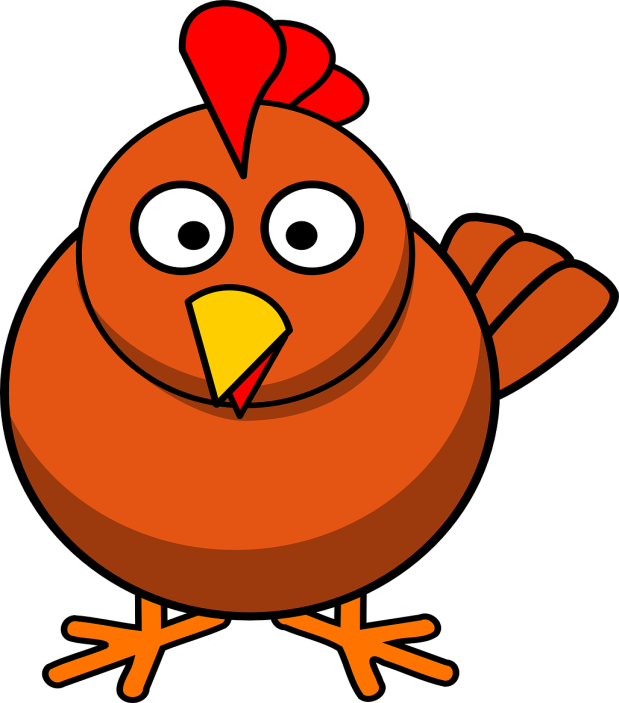 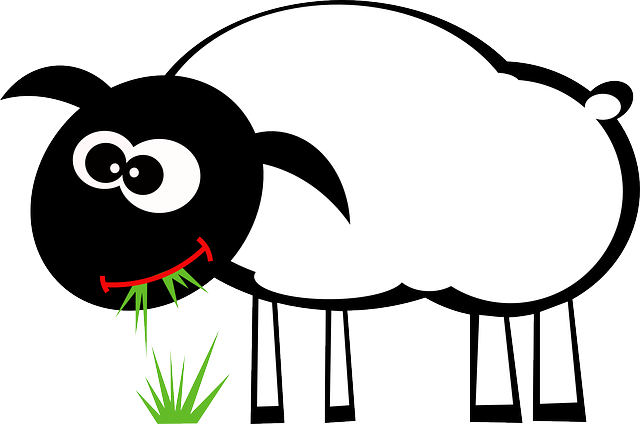 Pollame
CARNI ROSSE
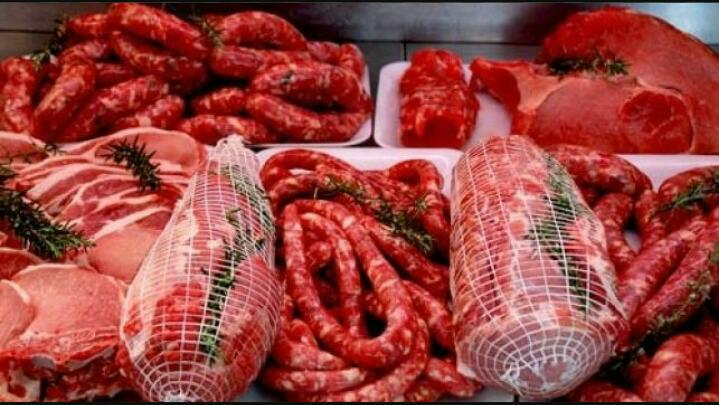 Bovini
Suini
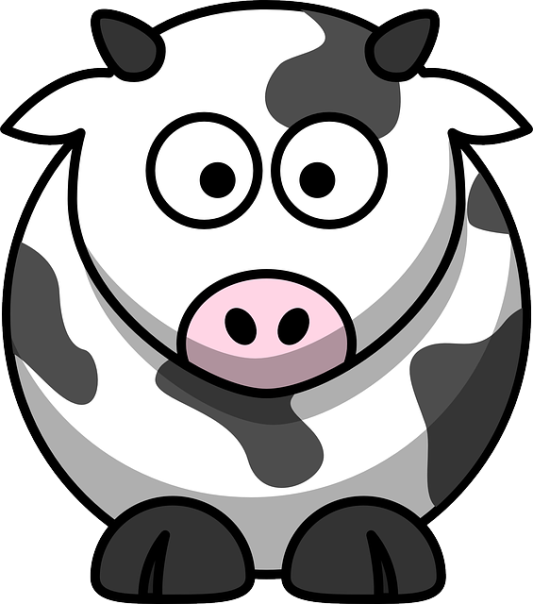 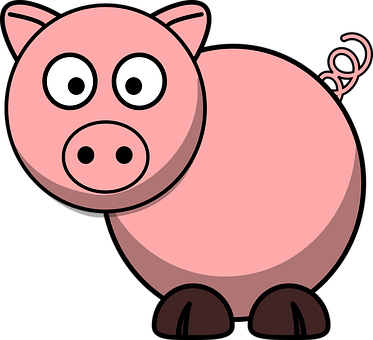 Ovini
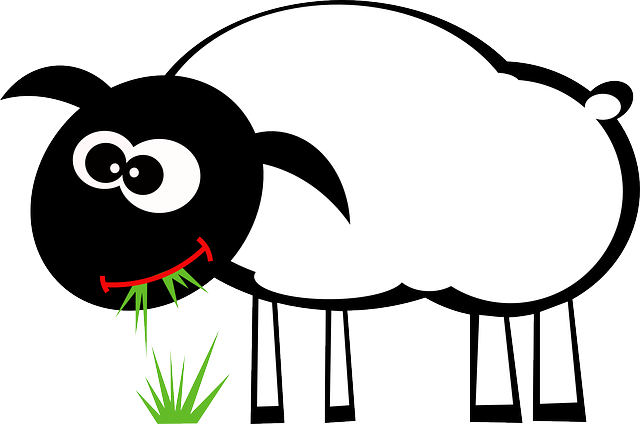 Vitelli da latte
Fino a 8 mesi, peso massimo 250Kg
Vitelloni
Tra 18-24 mesi, 600-800Kg
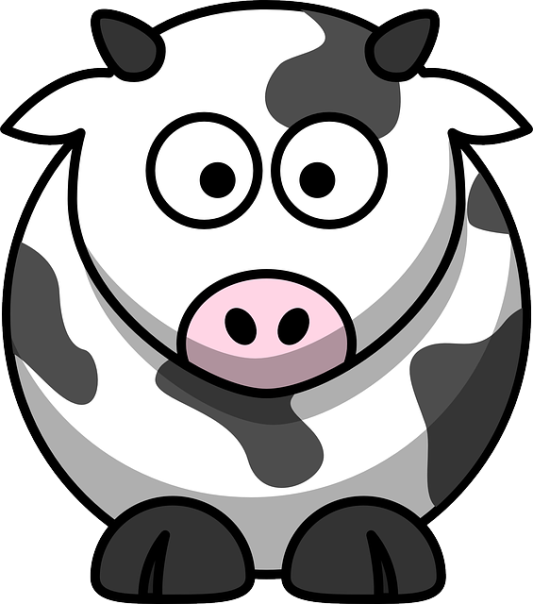 Buoi
Più di 4 anni, usati per il lavoro
Manzi
Tra 2-4 anni, carni nutrienti
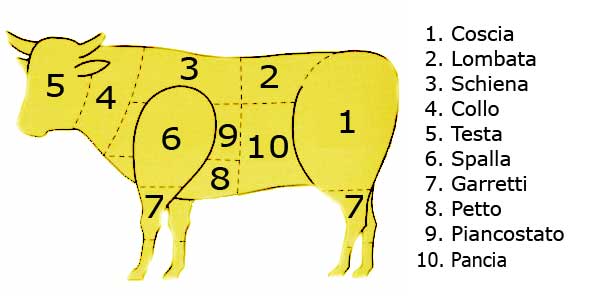 SUINI
I suini sono tra gli animali da macello più diffusi.
La carne di suino può essere consumata in due modi:
DIRETTAMENTE NEI SUOI NUMEROSI
      TAGLI
2)   PER LA PRODUZIONE DI NUMEROSI
      SALUMI.
Attualmente si allevano suini magri che non superano i 100Kg di peso
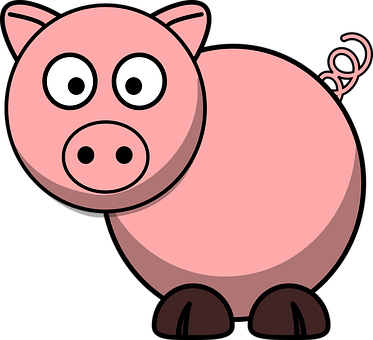 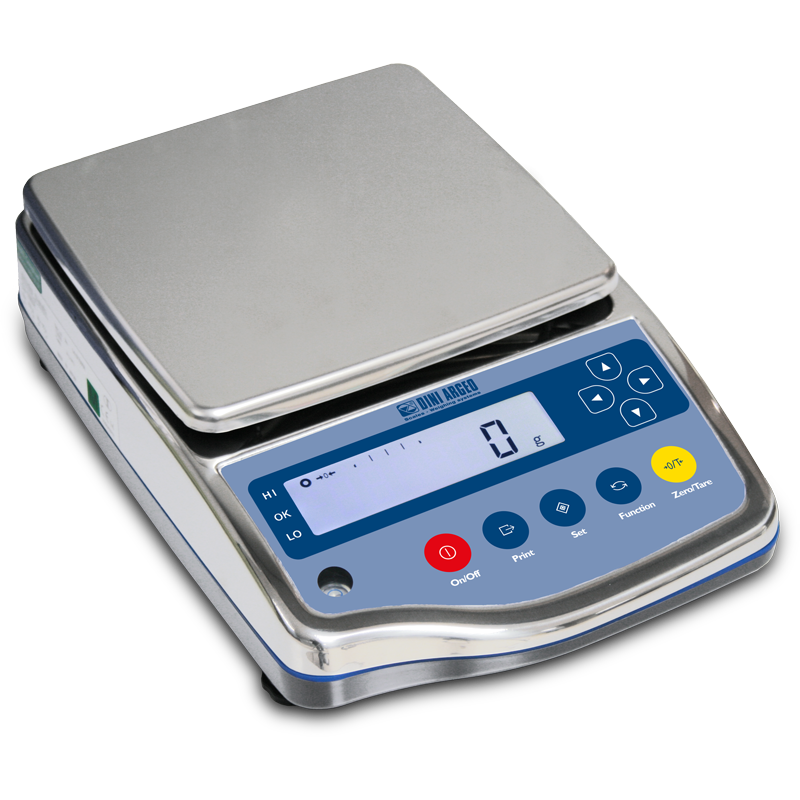 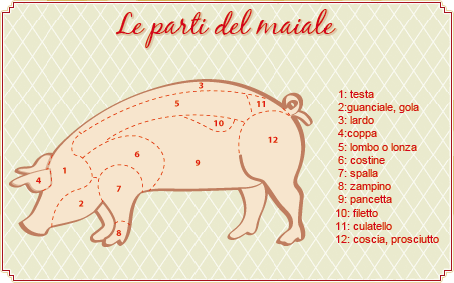 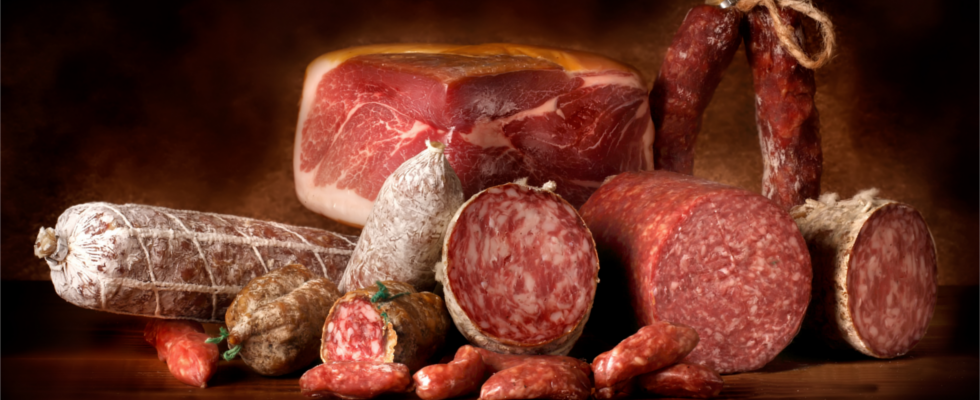 Alcune religioni (Ebraismo e Islamismo) vietano il consumo della carne del maiale, considerata impura.
OVINI
La carne ovina utilizzata per scopo alimentare è soprattutto quella degli ANIMALI GIOVANI. 
Un ovino è chiamato agnello fino a 1 anno di età.
Agnello o Agnellino 
Peso inferiore a 8Kg, carni delicate di color rosa-rosa chiaro.
Agnello leggero
Peso fra 8-13Kg.
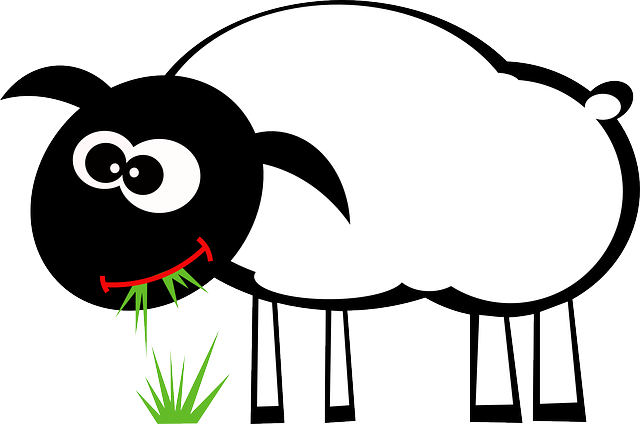 Agnellone 
Peso superiore a 13Kg, macellato dopo 6 mesi di vita, carni bianche.
Castrato
Peso dai 20Kg in su, occorrono 4-5 giorni di frollatura prima del consumo.
La carne di agnello ha caratteristiche simili alla carne bovina, ma è più difficile separare il grasso visibile.
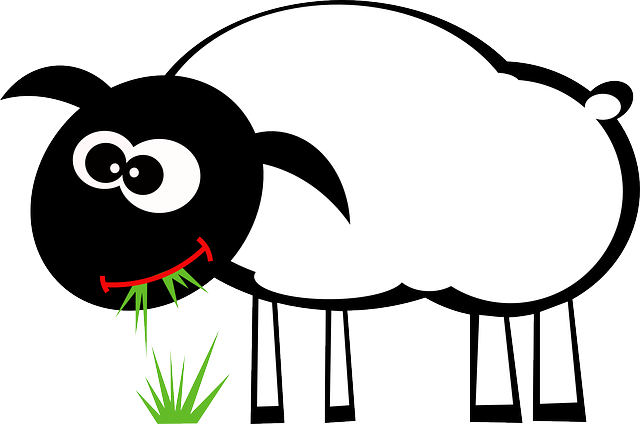 LA CARNE DI OVINO SI DIVIDE IN:
Prima Scelta
Coscia
Dorso
Costolette
Adatti per essere arrostiti
Seconda Scelta
Spalle
Gambe
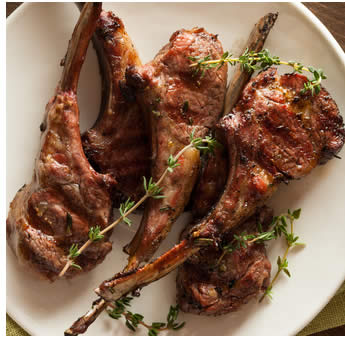 Terza Scelta
Collo
Petto
Spuntature
LA CARNE DI OVINO SI DIVIDE IN:
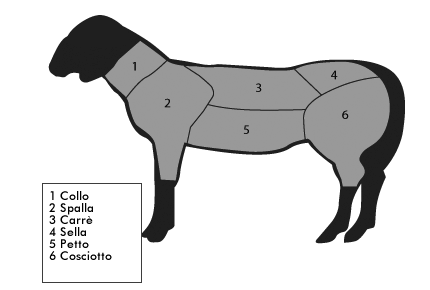 Non esistono grandi differenze tra la carne ovina e la carne di maggior consumo.
Molti, a torto la ritengono meno pregiata
La carne delle CAPRE adulte è piuttosto dura e di gusto non troppo gradevole
È una carne con sapore e odore particolare
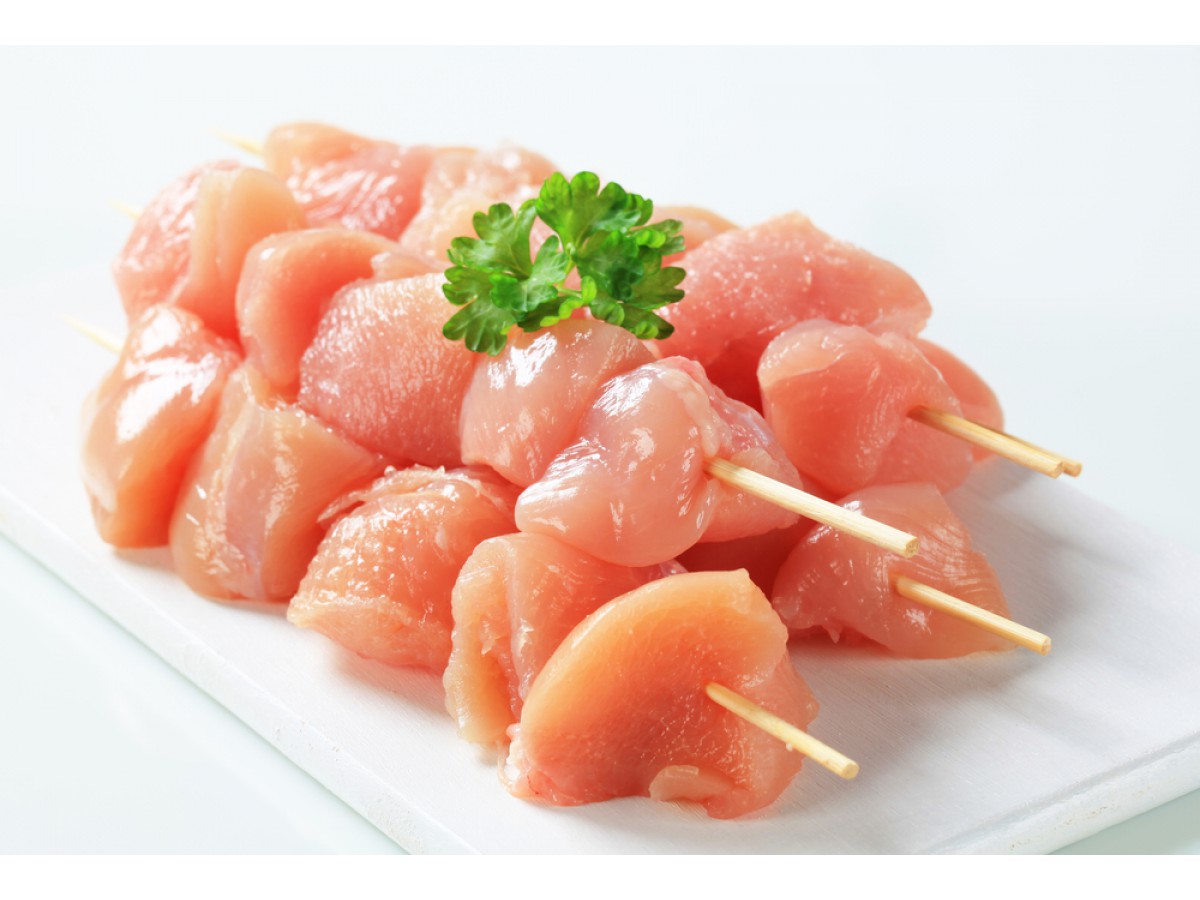 LE CARNI BIANCHE
CARNI BIANCHE
POLLAME
CARNI BIANCHE
FARAONA
POLLO
TACCHINO
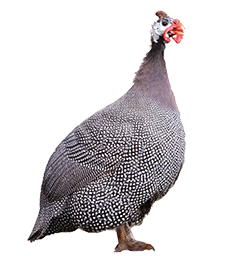 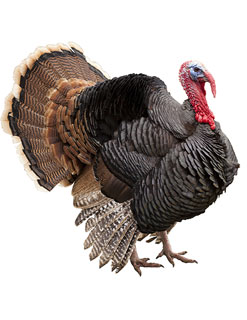 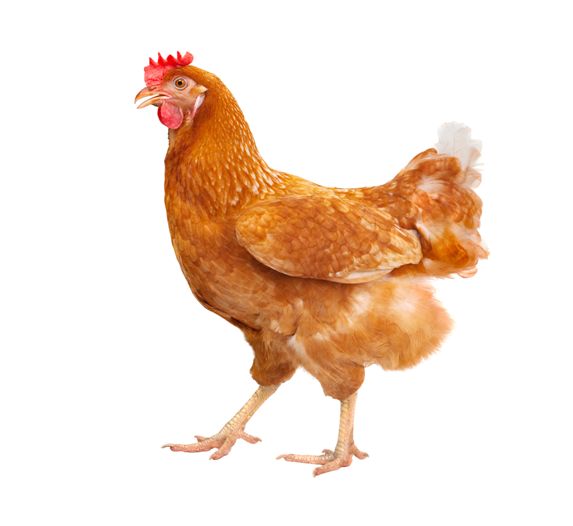 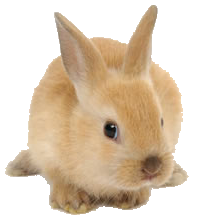 CONIGLIO
POLLAME
La pollicoltura consiste nell'allevamento intensivo dei polli. Negli allevamenti i polli sono allevati a terra (liberi) o in batteria (gabbie metalliche sovrapposte).
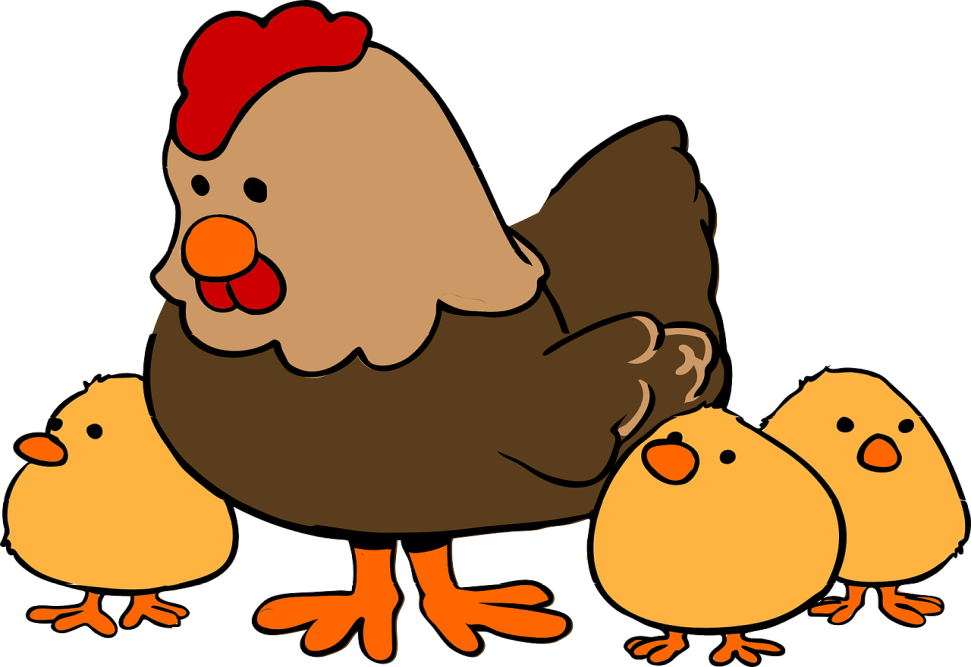 ANATRE e OCHE
CARNI BIANCHE
Ancora oggi sono considerate carni alternative
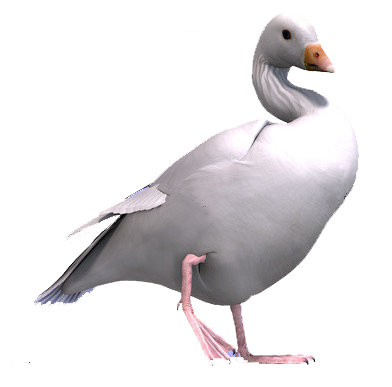 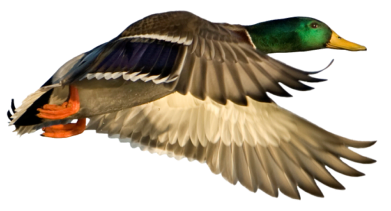 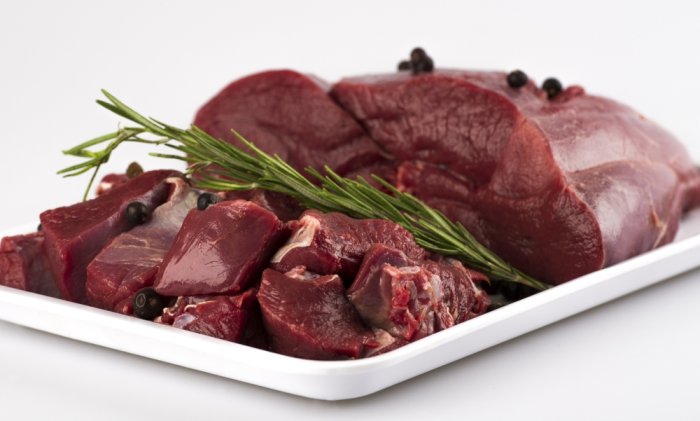 LE CARNI NERE
CARNI NERE
LE CARNI NERE
CARNI NERE
Con il termine carni nere si intende la carne proveniente dalla SELVAGGINA.
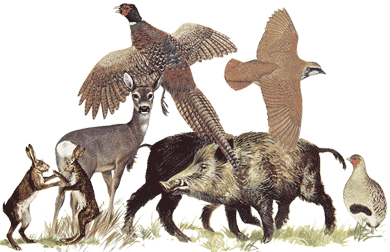 DIVERSI TIPI  DI SALUMI
Una piccola quantità di salumi è prodotta con carni di altri animali di  allevamento o di  selvaggina.
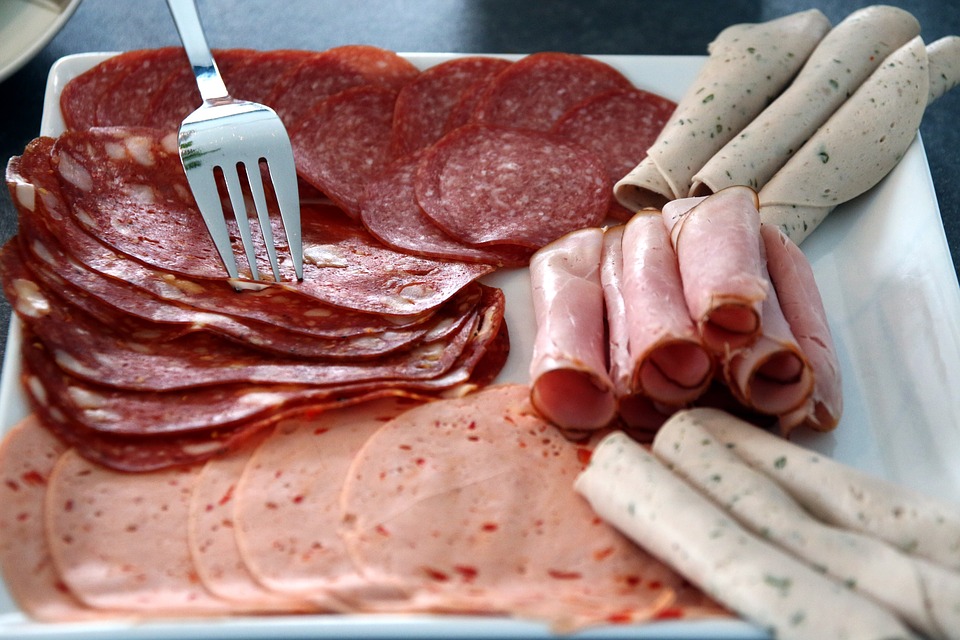 SALUMI
I salumi sono prodotti ottenuti da carni intere o macinate.
Nella loro preparazione si utilizza la carne suina, da sola o miscelata con carni bovine.
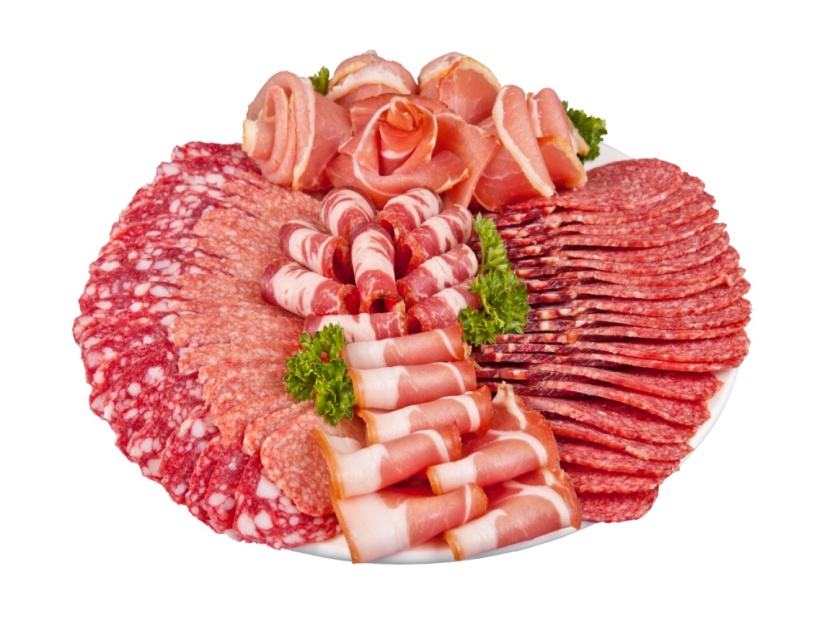 Il prosciutto crudo proviene dalla coscia del maiale, salata e fatta riposare in un ambiente adatto per circa un mese. Viene messo a stagionare per 6-12 mesi.
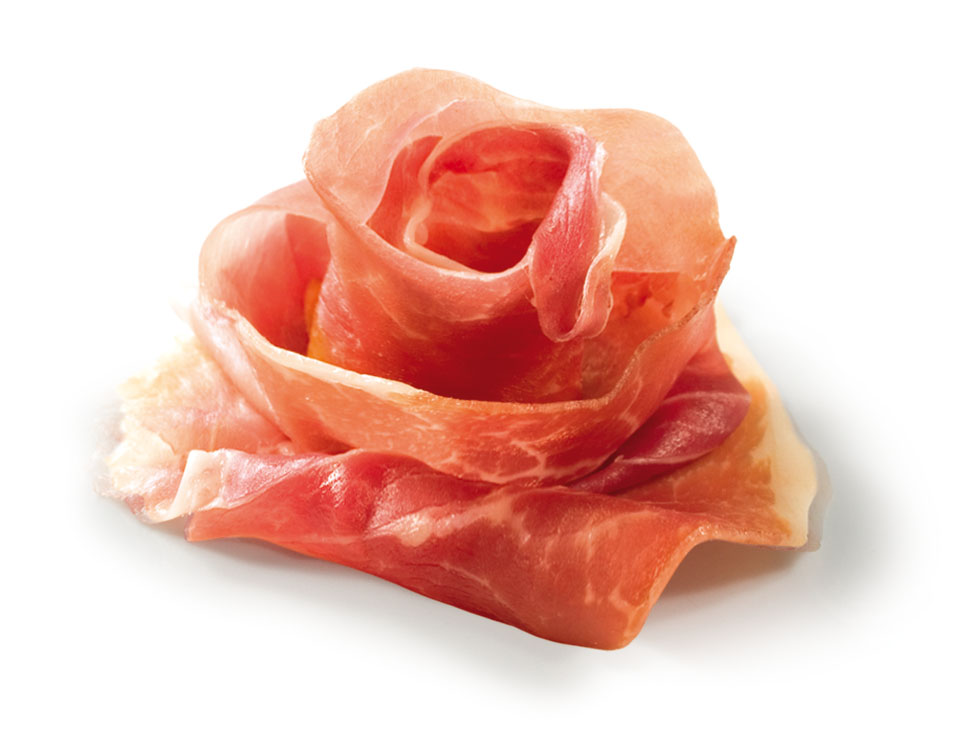 Il prosciutto cotto proviene dalla coscia o dalla spalla del maiale: viene messo in salamoia (una soluzione d’acqua e sale) e cotto nella stessa acqua.
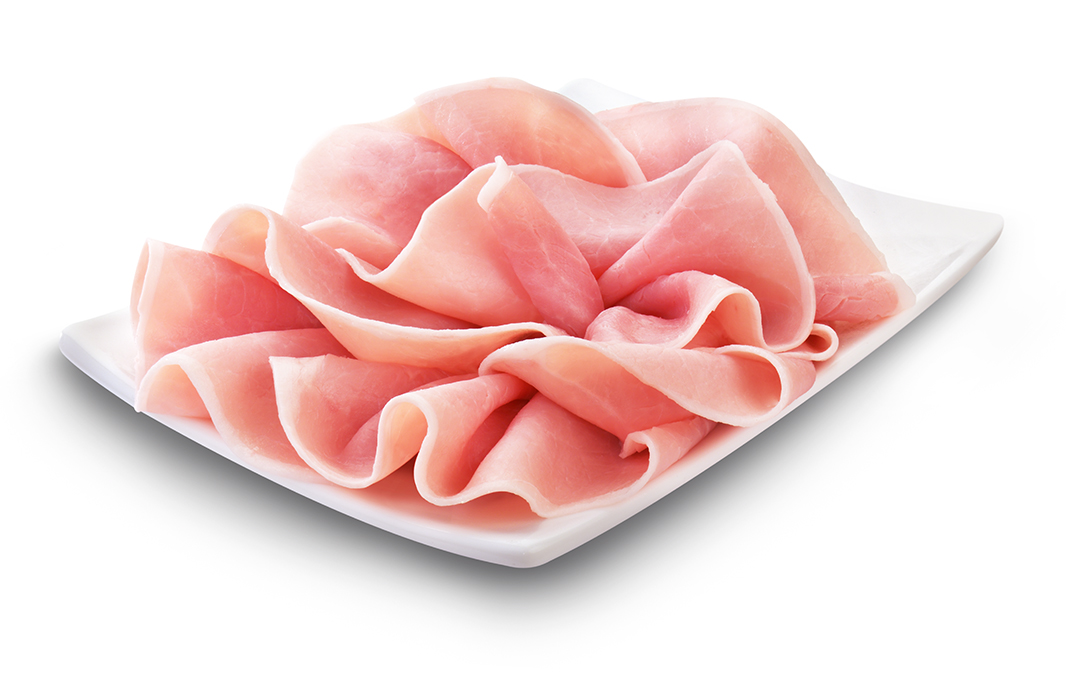 Lo speck è un prosciutto crudo leggermente affumicato e stagionato per circa 22 settimane.
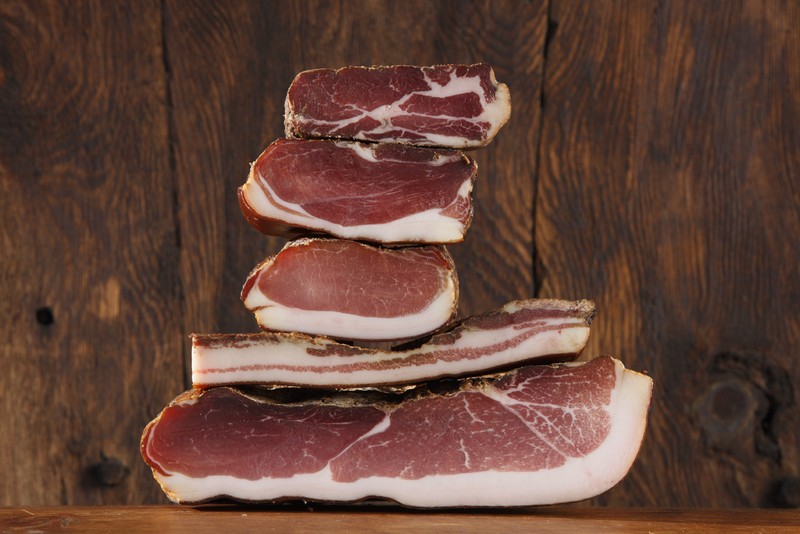 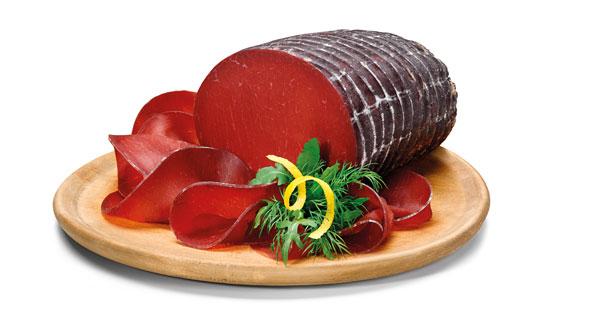 La bresaola si produce con le masse muscolari pregiate dei bovini. La carne viene cosparsa di sale, pepe e aromi naturali. Viene messa a stagionare per un periodo variabile dai 2 ai 4 mesi.
GLI INSACCATI
sono prodotti con carni prevalentemente suine, macinate, salate, addizionate con spezie e aromi e confezionate dentro budelli di animali o di materiale sintetico.
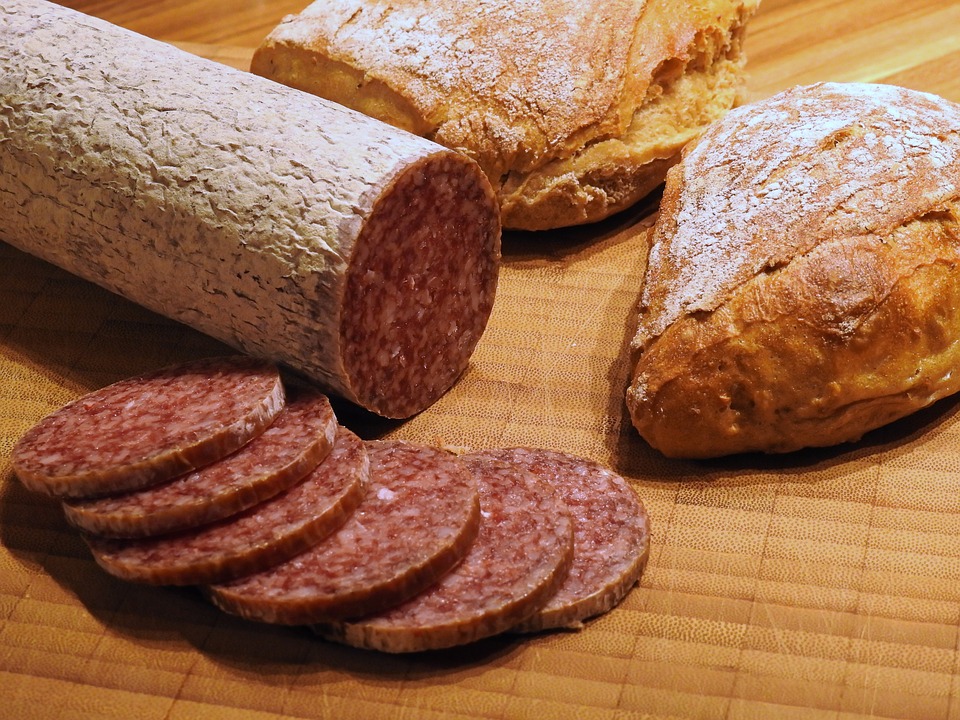 LA CARNE IN SCATOLA
Per la preparazione della CARNE IN SCATOLA si utilizzano di solito carni di importazione, di animali non adatti al mercato della carne fresca.
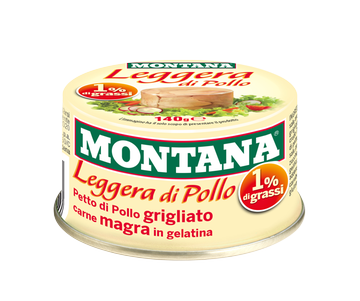 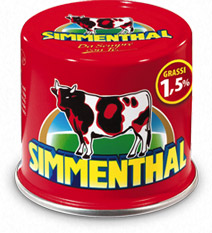 LA CARNE IN SCATOLA
La carne viene lessata in acqua e immersa in una salamoia;
I pezzi tagliati vengono messi nelle lattine insieme alla gelatina di carne con l’aggiunta di additivi;
Le lattine vengono chiuse ermeticamente e sterilizzate.
ESTRATTI, TAVOLETTE E DADI
L’ estratto di carne si prepara trattando carne magra tritata con molta acqua a 80°C;
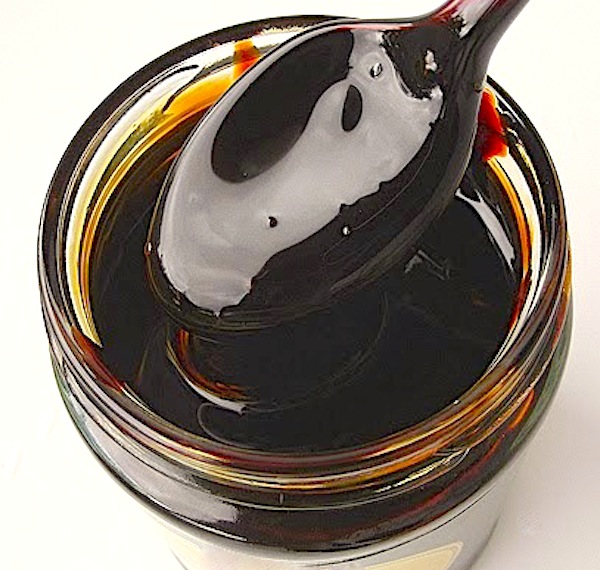 ESTRATTI, TAVOLETTE E DADI
Il brodo che si ottiene (filtrato e sgrassato), viene fatto evaporare fino a ridurlo ad 1/3 del suo volume.
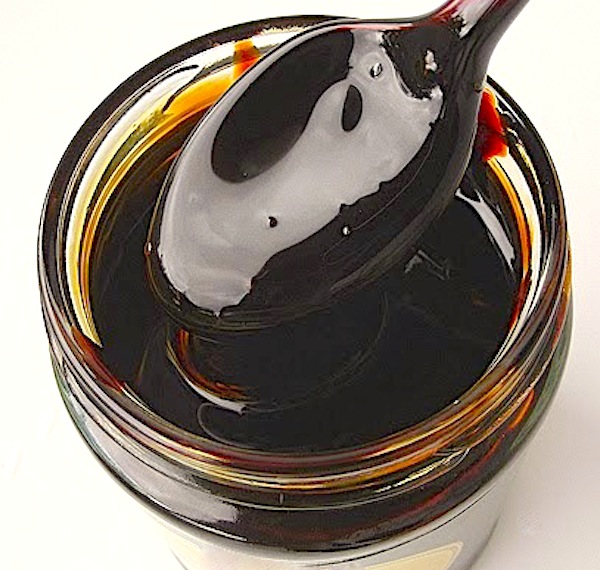 ESTRATTI, TAVOLETTE E DADI
Per le tavolette e i dadi per brodo si utilizza il brodo di cottura della carne destinata a essere messa in scatola, che viene fatto concentrare con l’evaporazione + aromi e sale.
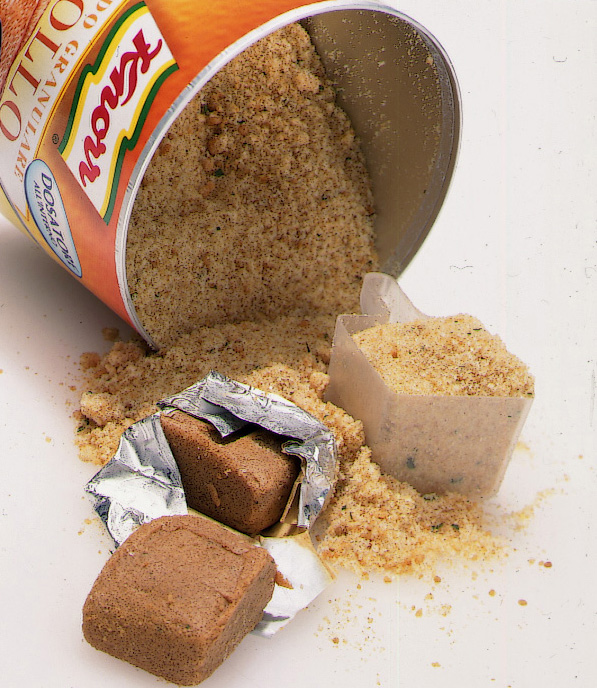 LA PRODUZIONE DI UOVA
Con i nomi di UOVA si indicano comunemente quelle di gallina; pesa mediamente 50g. La maggior parte delle uova arriva da allevamenti intensivi.
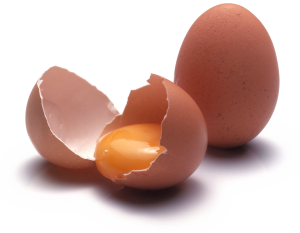 LA PRODUZIONE DI UOVA
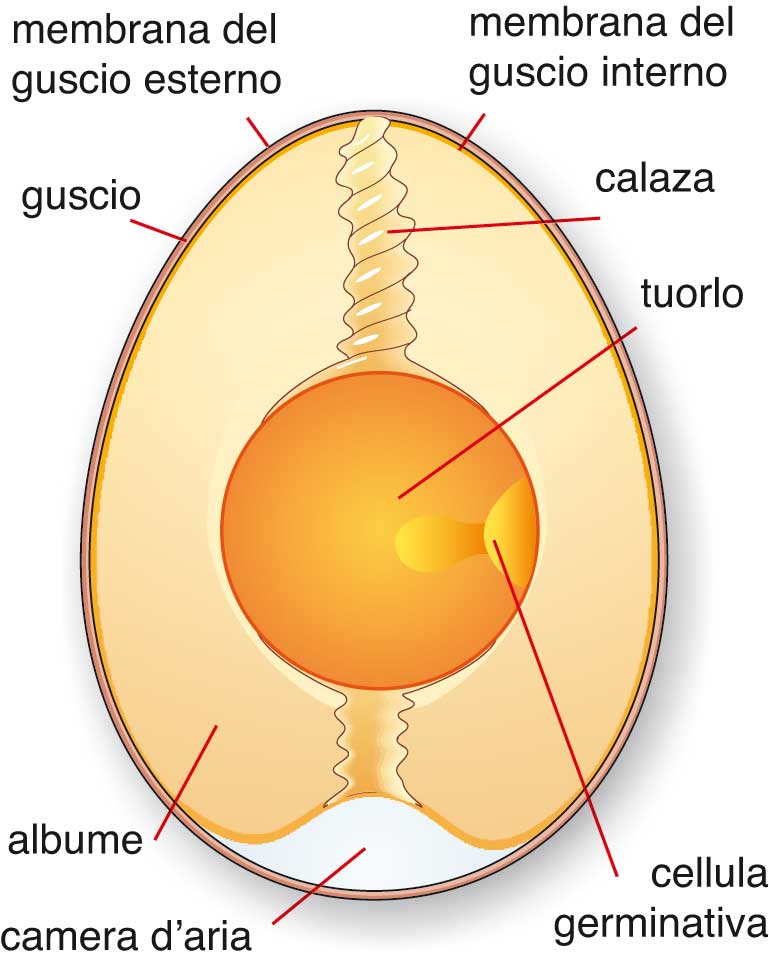 Il tuorlo è la parte più nutriente dell'uovo: contiene proteine, grassi, minerali, vitamine e acqua.
Ci sono 4 tipi di allevamento (numerati da 0 a 3) di uova di gallina:
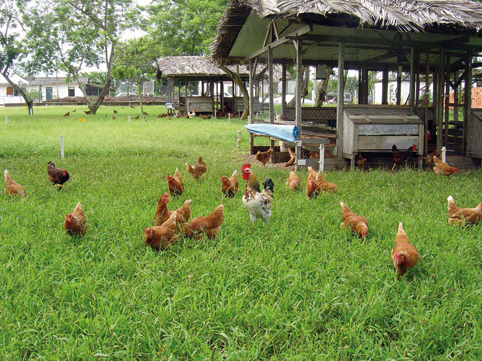 0) ALL‘APERTO (biologico), una gallina per 10mq di terreno;
Ci sono 4 tipi di allevamento (numerati da 0 a 3) di uova di gallina:
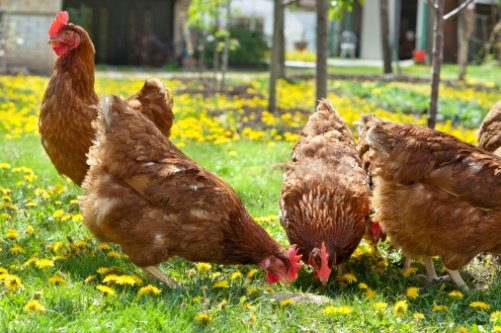 1) ALL‘APERTO (non biologico) una gallina per 2,5mq di terreno;
Ci sono 4 tipi di allevamento (numerati da 0 a 3) di uova di gallina:
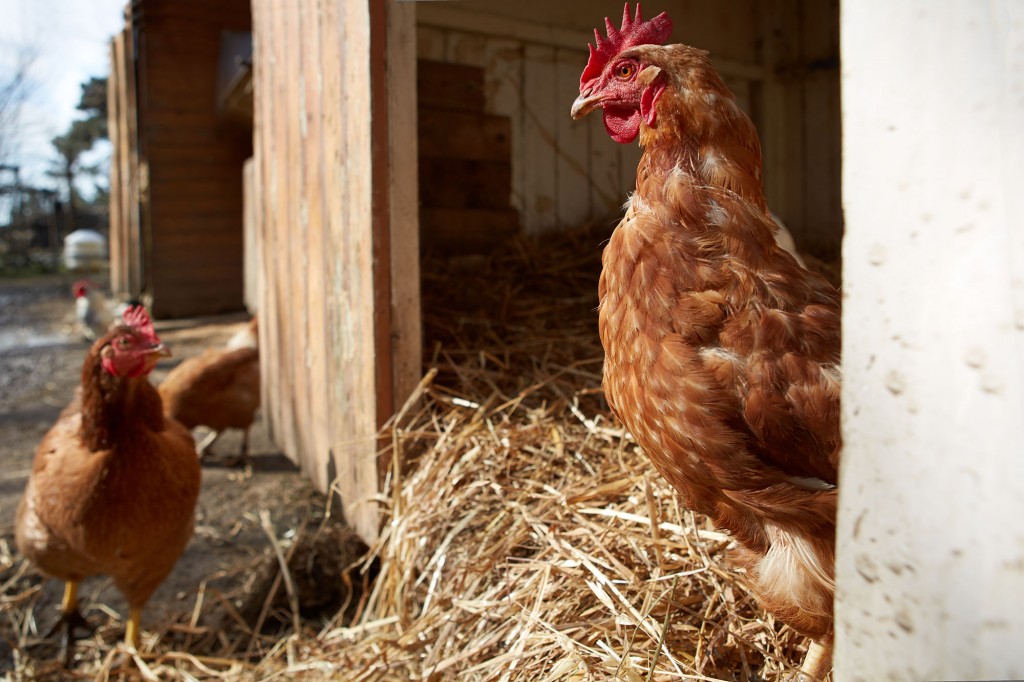 2) A TERRA 7 galline per 1mq di terreno coperto di paglia o sabbia;
Ci sono 4 tipi di allevamento (numerati da 0 a 3) di uova di gallina:
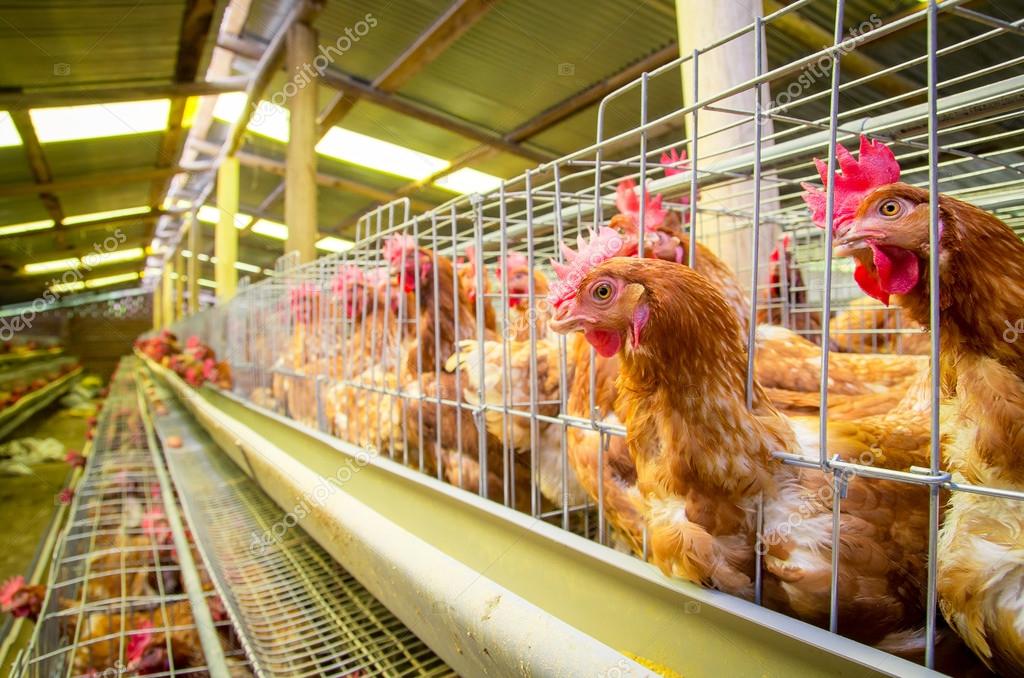 3) IN VOLIERA 25 galline per 1mq posatoi da 15cm per gallina;
IL MARCHIO UE PER IL RICONOSCIMENTO
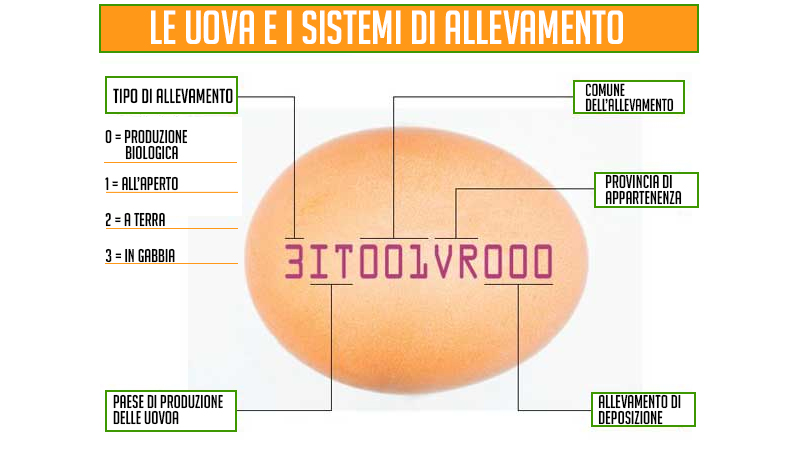 CLASSIFICAZIONE PER FRESCHEZZA
A extra: sono le uova dei primi 7 giorni dalla deposizione;
A: Uova fresche; 
B: Di seconda qualità;
C: Uova per l’industria.
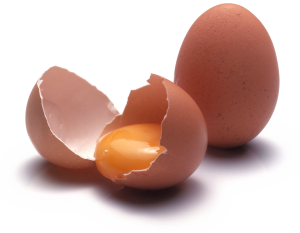 CLASSIFICAZIONE IN BASE AL PESO
XL: più di 73g;
L: tra i 63 e 73g; 
M: tra i 53 e i 63g;
S: meno di 53g.
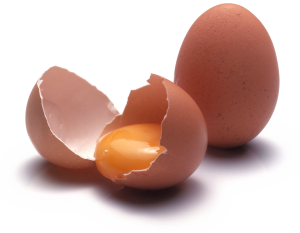 I METODI DI CONSERVAZIONE
Si possono distinguere due gruppi di metodi fondamentali per la conservazione degli alimenti: 

METODI CHIMICI

METODI FISICI
Sale
I PRIMI SONO I METODI CHIMICI NATURALI
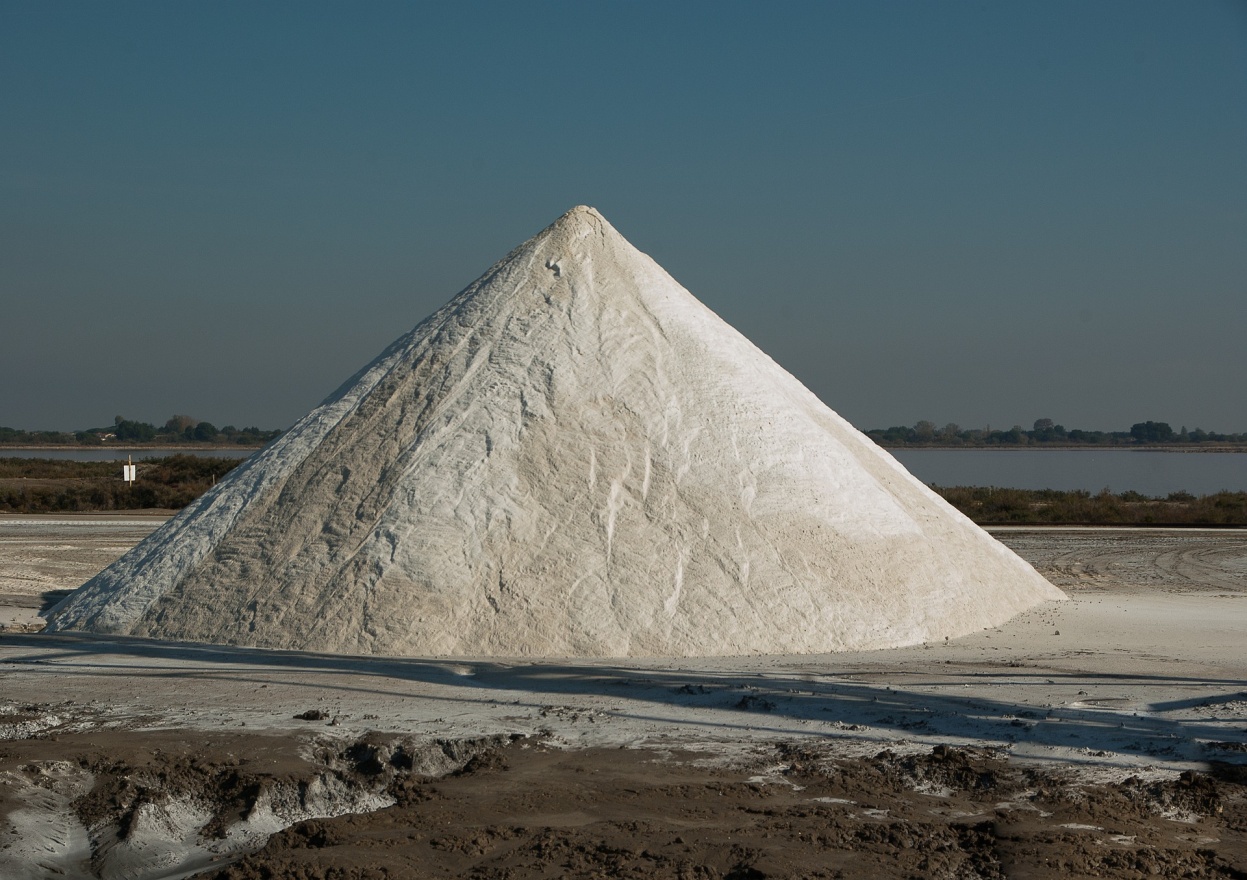 Aceto
Olio
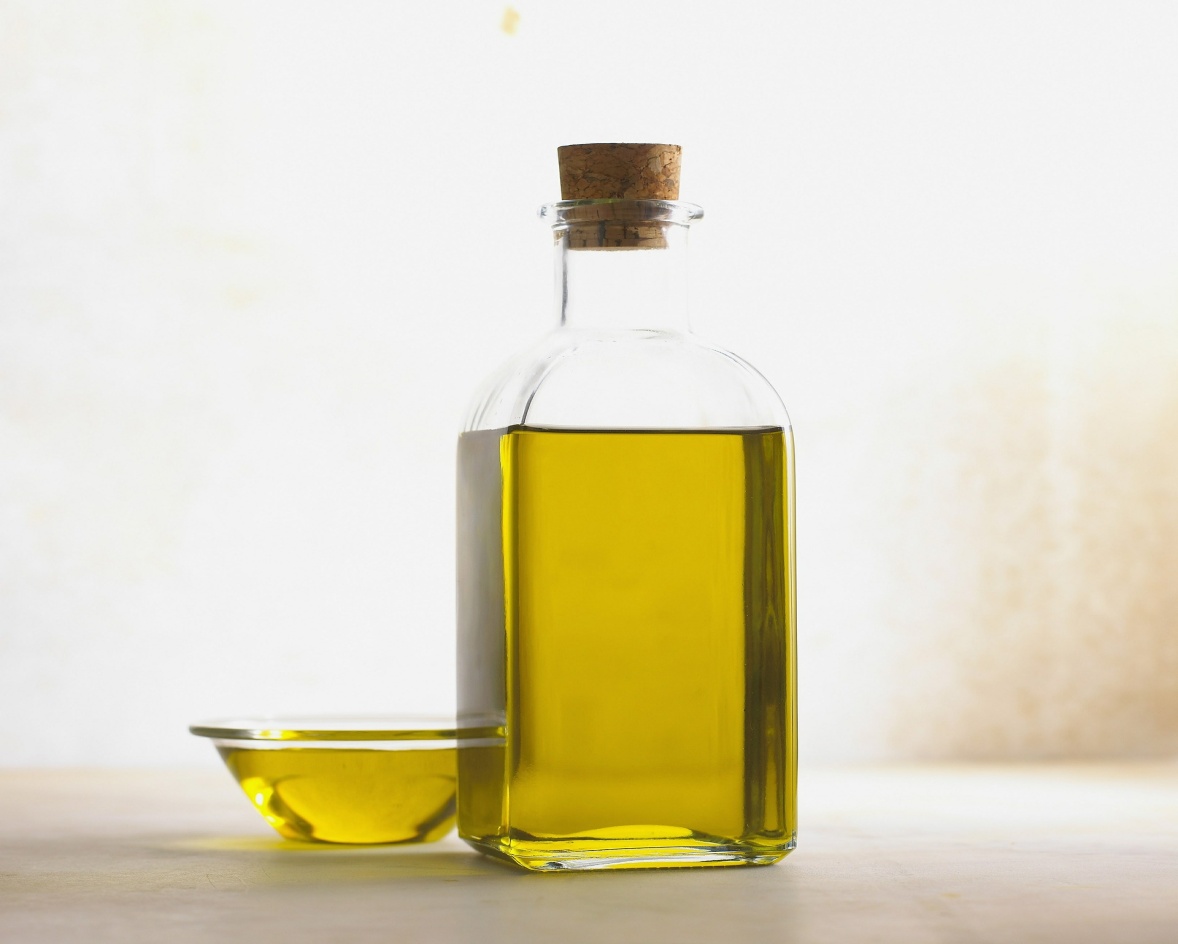 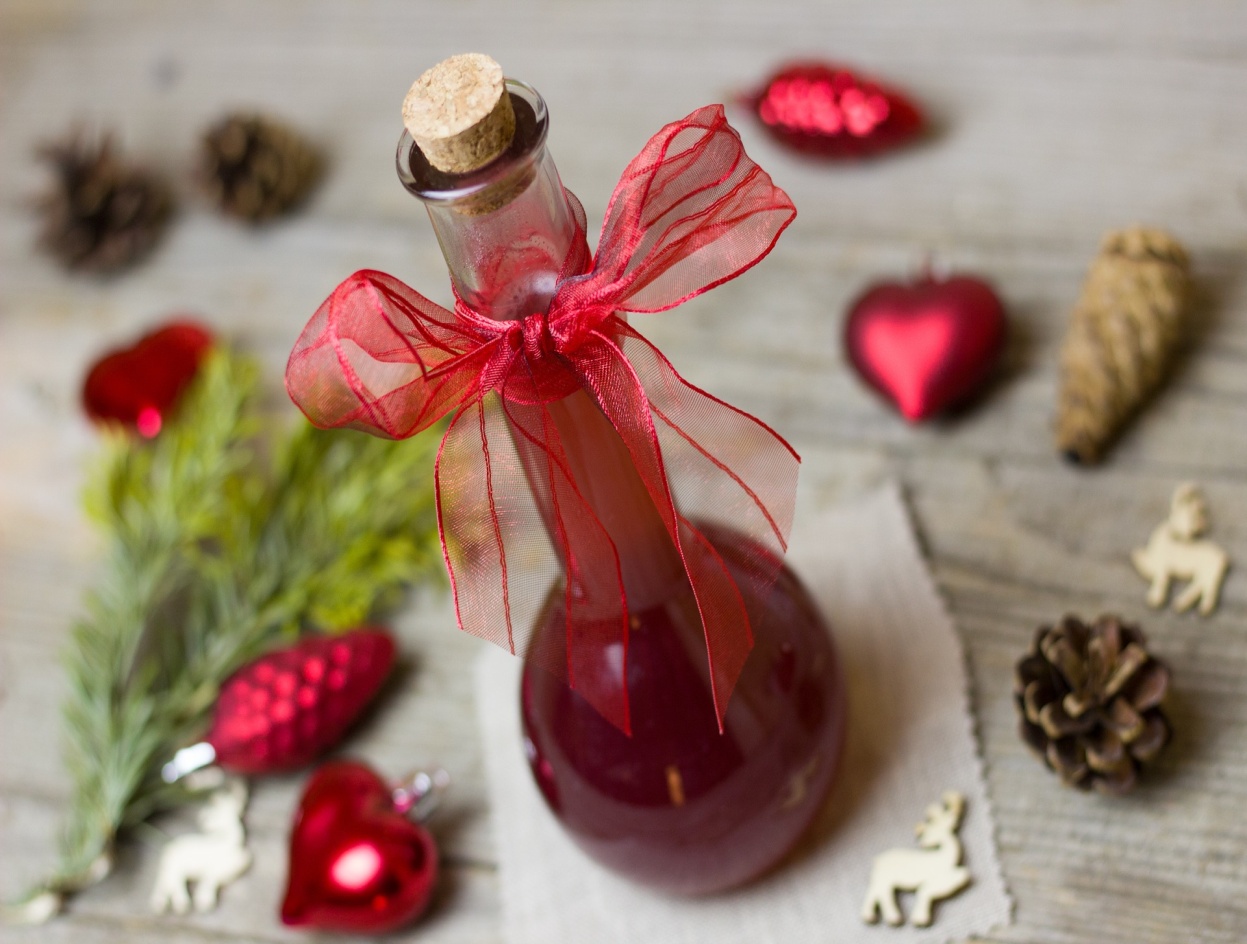 E I METODI CHIMICI ARTIFICIALI
CONSERVANTI 
SECONDARI
ANTIOSSIDANTI
I SECONDI SONO I METODI FISICI
REFRIGERAZIONE
CONGELAZIONE LENTA
SURGELAZIONE
CONSERVAZIONE CON IL FREDDO
L'azione conservante del freddo INATTIVA I MICRORGANISMI responsabili del deterioramento dei cibi e arresta le alterazioni chimiche.
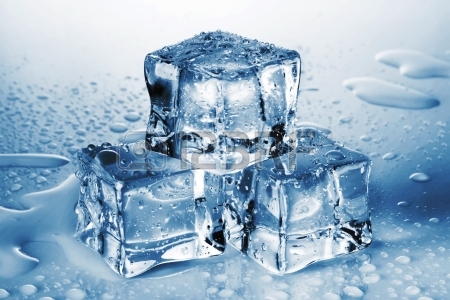 REFRIGERAZIONE
Con la refrigerazione  gli alimenti sono mantenuti a una TEMPERATURA compresa tra 0°C e 5°C.
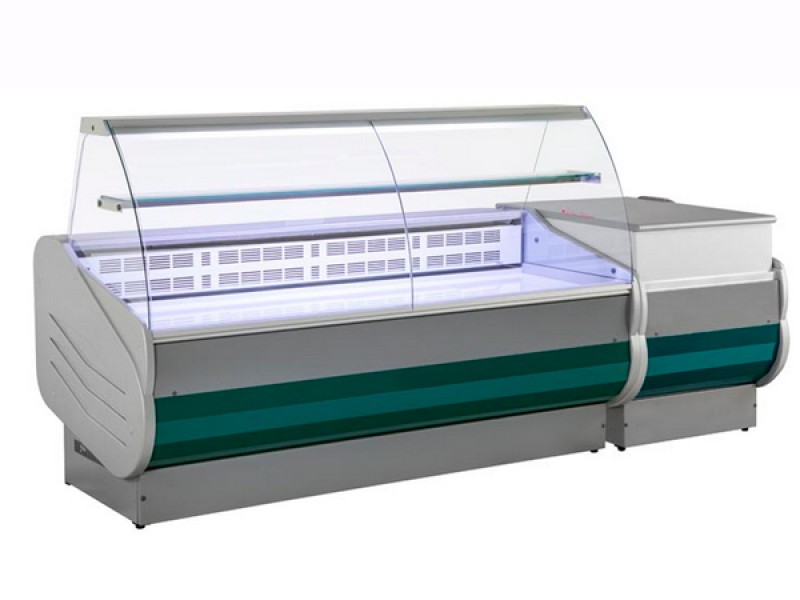 CONGELAZIONE LENTA
Con la congelazione lenta la  TEMPERATURA dell’alimento viene abbassata al di sotto del punto del congelamento dell'acqua: generalmente va da -5°C a -15°C.
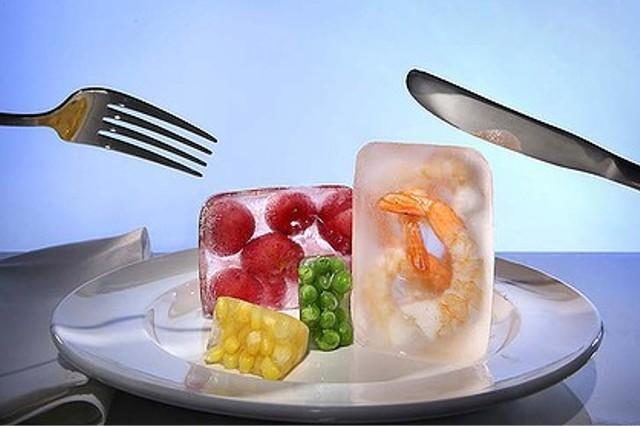 SURGELAZIONE
Gli alimenti sono congelati a TEMPERATURE comprese tra i
 -30°C e -50°C, mantenute finché la temperatura interna del prodotto non raggiunga almeno 
-22°C.
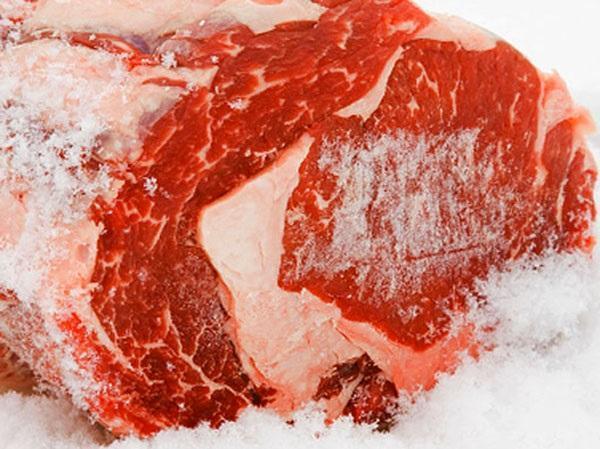 LA CONSERVAZIONE PER MEZZO DEL CALORE
STERILIZZAZIONE
La sterilizzazione a caldo consiste nel portare l’alimento a una TEMPERATURA tra i 100°C e i 120°C
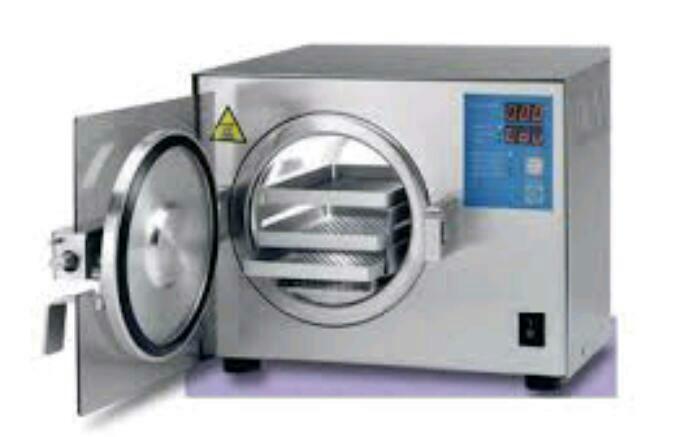 AFFUMICAMENTO
È un metodo di conservazione adatto per le carni ed i pesci. 
Il fumo lo impregna di alcune sostanze che facilitano la conservazione del prodotto.
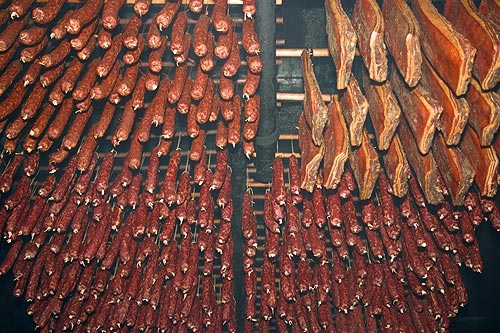 ESSICCAMENTO
Consiste nella PERDITA D’ACQUA (disidratazione o evaporazione) che garantisce una significativa diminuzione dell’attività dei microrganismi.
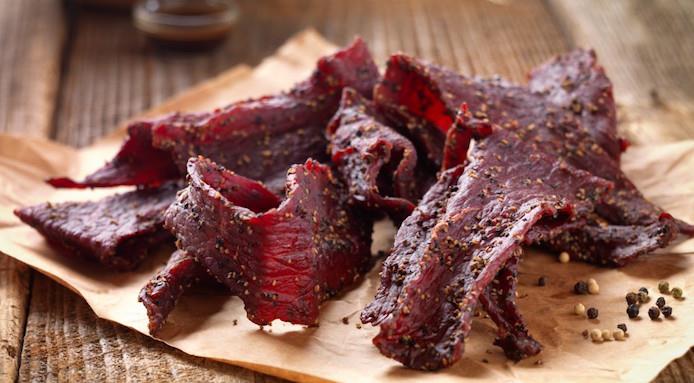 CONSERVAZIONE DOMESTICA DELLA CARNE
La conservazione domestica della carne avviene in due modi diversi:

IN FRIGORIFERO

NEL FREEZER
IN FRIGORIFERO
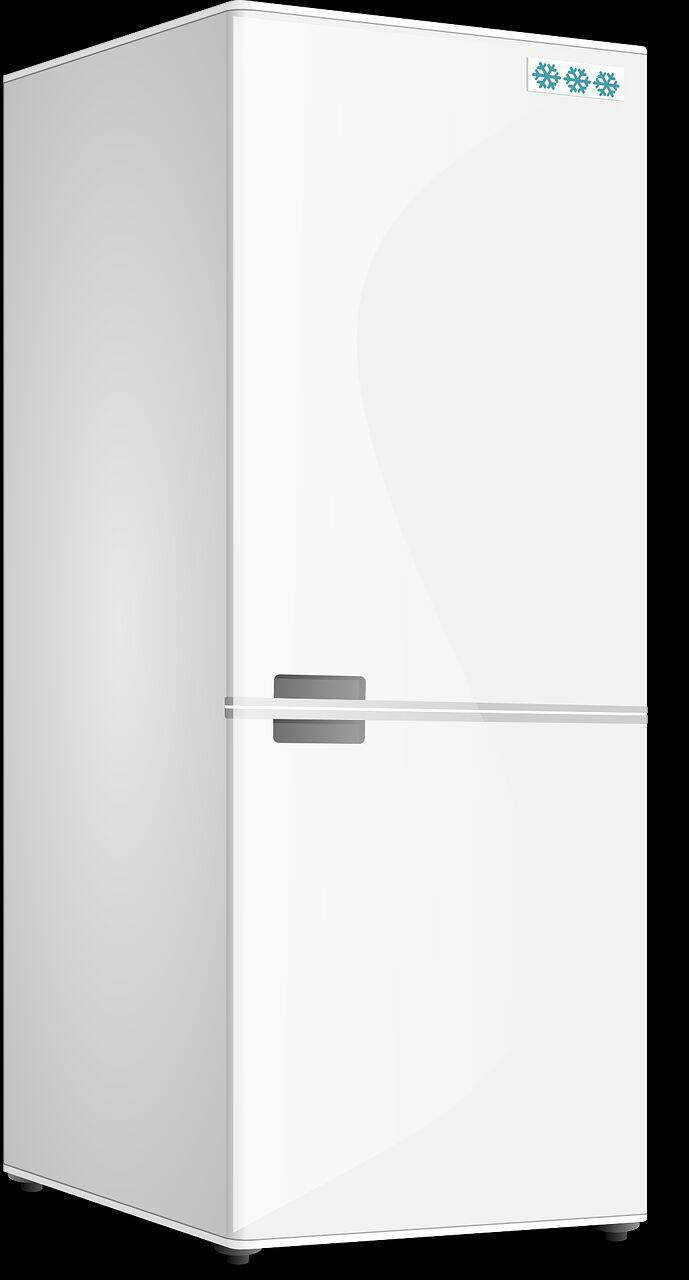 Deve essere fatta con maggiore cura, perché il freddo non uccide i microbi responsabili delle alterazioni del cibo, ma ne rallenta solo lo sviluppo.
NEL FREEZER
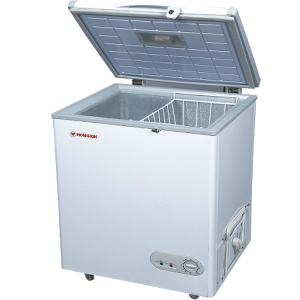 Nel freezer la principale condizione è quella di non interrompere mai la «catena del freddo». Questa catena comporta l’esigenza di mantenere sempre una temperatura molto bassa.
Suraj Zanandrea 
Sabrina Macka 
Lucas Almeida 
Eya Tahari